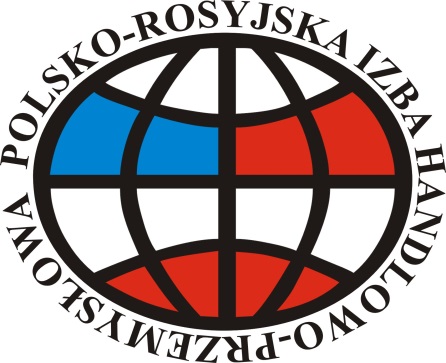 МОДЕРНИЗИРУЙТЕ  С НАМИ СВОИ ПРЕДПРИЯТИЯ
Проект Польско-Российской Торгово-Промышленной Палаты при содействии Международного банка экономического сотрудничества
Содержание
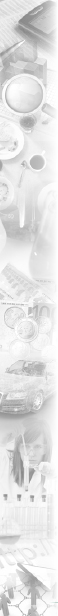 Автор проекта
Кому адресован проект
Преимущества присоединения к проекту
Как это работает
Финансирование
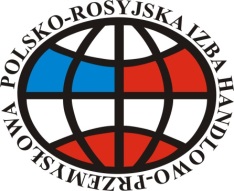 2
Автор проекта
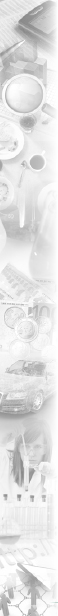 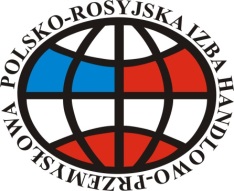 Автором проекта является Польско-			Российская Торгово-Промышленная Палата. Палата была зарегистрирована 8 октября 1993 года. Основной целью ее деятельности является создание платформы для установления взаимных контактов между  структурами и учреждениями, прежде всего между экономическими партнерами, компаниями и предпринимателями в Польше и Российской Федерации.
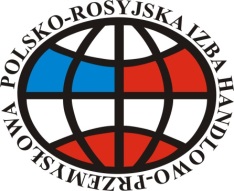 3
Кому адресован проект
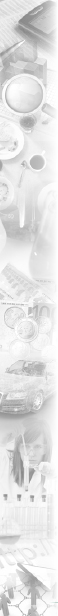 Проект адресован российским предприятиям и предпринимателям, которые хотят модернизировать свое предприятие, в частности в следующих секторах:
Экология, «Зеленая энергия», 
Агропромышленный комплекс
Инновации
Транспорт и логистика
Охрана здоровья
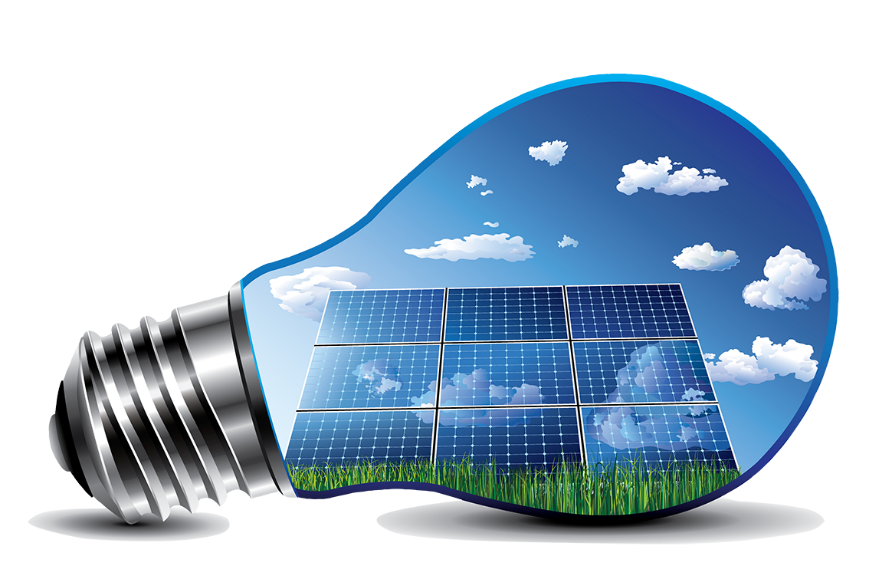 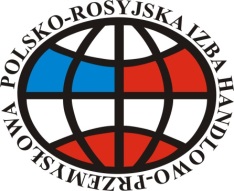 4
Преимущества присоединения к проекту
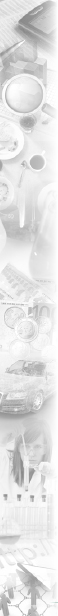 Финансирование проекта до 10 лет;
Собственный вклад в инвестиции до 20%;
Модернизация предприятия;
Доступ к инновационным технологиям;
Увеличение и улучшение положения на рынке;
Повышение конкурентоспособности компании;
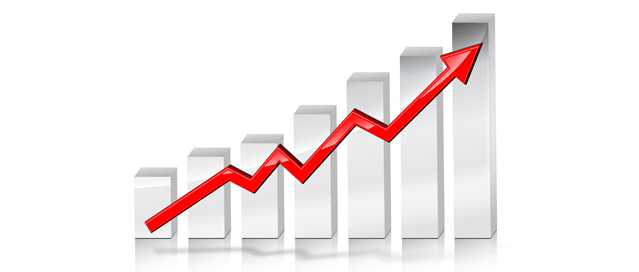 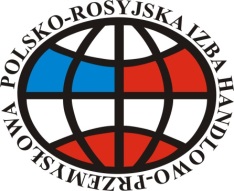 5
Как это работает
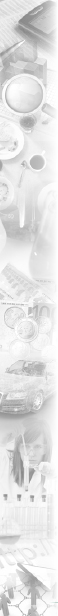 Определение потребностей или стратегий развития предприятия на ближайшие годы
Подготовка списка оборудования, устройств, технологий и услуг, необходимых для реализации стратегии компании
Отправка этой информации в ПРТПП
Проверка Палатой предложения поставщиков с польской стороны
Положительный результат проверки возможностей рынка поставщиков открывает банковскую процедуру
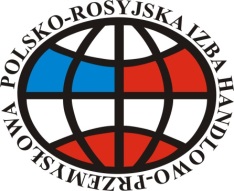 6
Как это работает
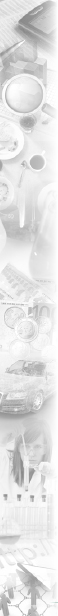 6. Подготовка документов и предварительная проверка - работа выполняется  МБЭС:
предположения проекта
кредитоспособность предприятия
определение рентабельности проекта с точки зрения банка
положительная проверка банком начинает процедуру подбора поставщков - работа выполняется ПРТПП
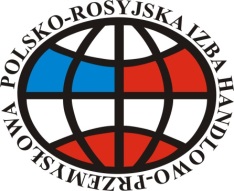 7
Финансирование
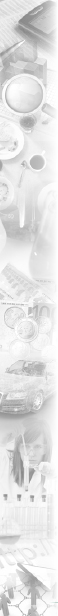 МБЭС - международный финансовый 			институт развития с более чем 50-летней 			историей, целью деятельности которого является содействие развитию внешнеэкономических связей между предприятиями и организациями входящих в него стран, а также их связей с экономическими субъектами других стран. МБЭС действует на основании заключенного странами-членами Соглашения и Устава, зарегистрированных в Секретариате ООН.
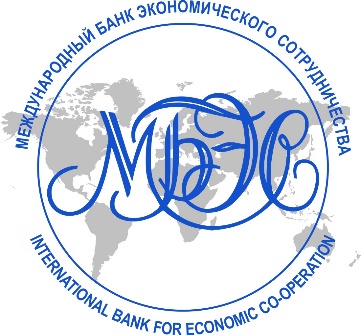 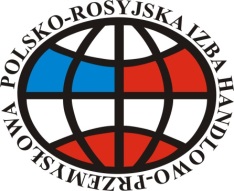 8
Финансирование
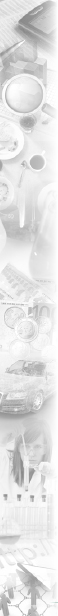 Деятельность Банка находится вне надзора банковских регуляторов, в том числе Банка России. На деятельность МБЭС не распространяются санкции Совета ЕС.
Банку присвоены рейтинги инвестиционного уровня международным рейтинговым агентством Fitch Ratings: долгосрочный BBB-, со стабильным прогнозом, и краткосрочный F3.
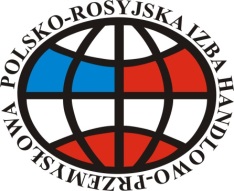 9
Наши проекты
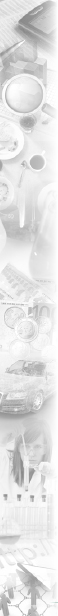 Соглашение между ПРТПП и МБЭС обеспечит двустороннее сотрудничество в Российской Федерации и Польше;
ПРТПП как бренд, известный среди польских предпринимателей, имеет сильную консультационную позицию;
Предыдущая реализация проектов, финансируемых MБЭС- около 20 млн. евро;
Очень хорошее знание обоих рынков гарантирует успех проекта за счет получения финансирования
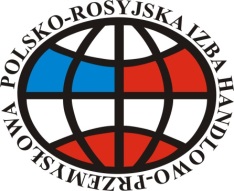 10
Контакты
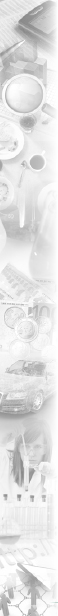 Россия: Уполномоченный представитель ПРТПП в России и странах СНГ - А. Ю. Пташко, 
тел.: 8 903 007 88 88, 
e-mail: pa14@mail.ru
Польша: 00-138 Варшава
ул. Зимна 2/2
Тел.: +48 22 654 73 73
 e-mail: h.wielgosz@prihp.pl
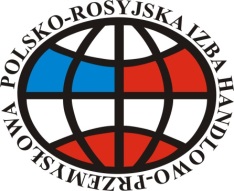 11
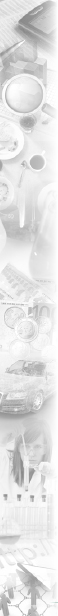 Dziękuję za uwagę 
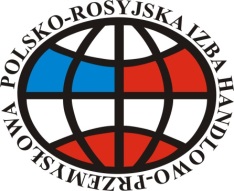 12